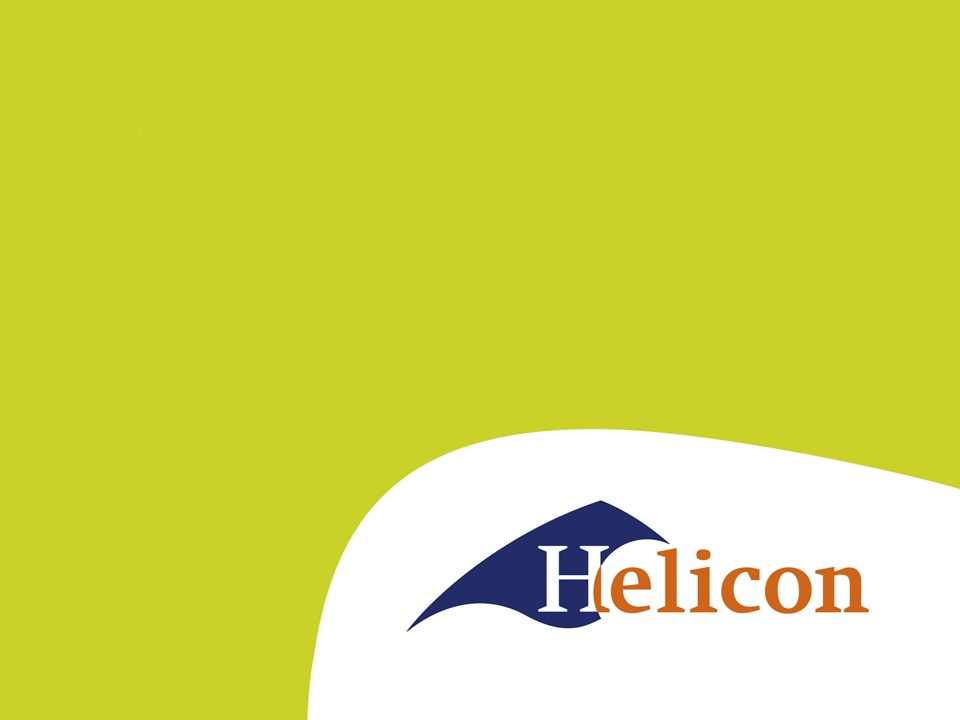 Basisboek Marketing

Hoofdstuk 8
Marketing
8.1 Concepten
Productieconcept
Veel en goedkoop produceren
Productconcept
Goed product maken
Verkoopconcept
Verkoop en voorlichting
Marketingconcept
Behoeften klant centraal
Sociaal marketingconcept
Belang maatschappij en consument centraal
8.2 Marketing
Consumentenmarketing (B2C)
Business to business (B2B)
Non-profit marketing
Dienstenmarketing

Communicatie  is belangrijkste onderdeel van marketing
8.3 Marketingmix
Product
Assortiment, garantie, merk, verpakking, service
Plaats
Distributie, hoe komt product bij de klant?
Prijs
Hoe wordt de prijs bepaald?
Promotie
Reclame, PR, sponsoring, verkoopacties etc…
Personeel
Representatie, interne communicatie, klantcontact
Product
Product = geheel van materiële en immateriële eigenschappen van een goed of dienst
Moet voldoen aan specifieke behoefte
Fysieke eigenschappen
Symbolische eigenschappen
Combinatie van fysieke en symbolische eigenschappen
Plaats
Plaats
Voorbeelden P’s
Product



Plaats
Voorbeelden P’s
Prijs

Promotie
https://www.youtube.com/watch?v=B8MccPuoTTQ

Personeel
8.4 Marketingomgeving
Micro-omgeving
Onderneming beïnvloed deze omgeving zelf!

Meso-omgeving
Marktpartijen (leveranciers, concurrenten, eindgebruikers)
Stakeholders (gemeente, bank, investeerders etc.)
Publieksgroepen (belangengroepen, brancheorganisatie, scholen, omwonenden, media)
8.4 Marketingomgeving
Macro-omgeving
DESTEP	
Demografie
Economie
Sociaal cultureel
Technologisch
Ecologisch
Politiek juridisch
8.5 Marketingafdeling
Klantonderzoek – wat zijn de wensen en behoeften van je klanten
Interne analyse en externe analyse maken
SWOT-analyse
Strategie bepalen
Uitvoeren plan